Santa Maria Del Mar
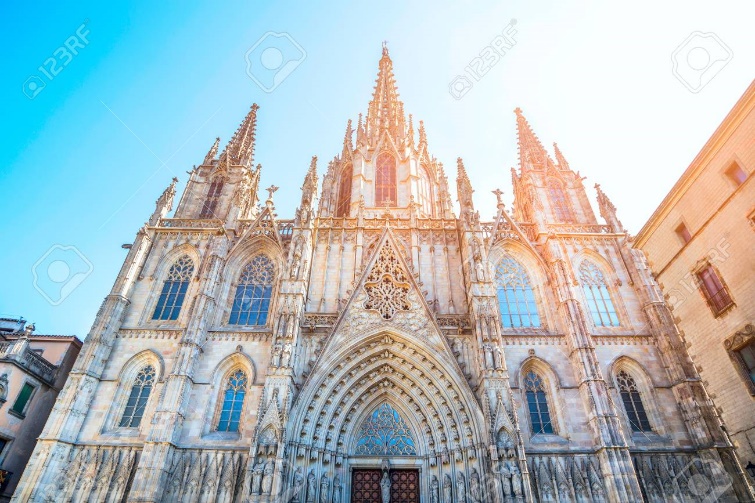 Santa Maria del Mar  es una basílica gótica porque  tiene  grandes   ventanales en el medio de las entradas y dos  enormes  puertas.  
También  tiene un arco apuntado y  está construida en vertical.
Realizado por: Lena
Construcción, situación y uso.
Santa Maria del Mar fue construida entre el 1329 y 1383 por los  arquitectos: Berenguer de Montagut, Ramón Despuig y Martínez de Marcilla y todo  el pueblo. 
 La basílica de Santa Maria del Mar se encuentra en la plaza  de  Santa Maria 1, de  Barcelona. 
Se usó y se usa para que los cristianos puedan 
ir a  rezar.
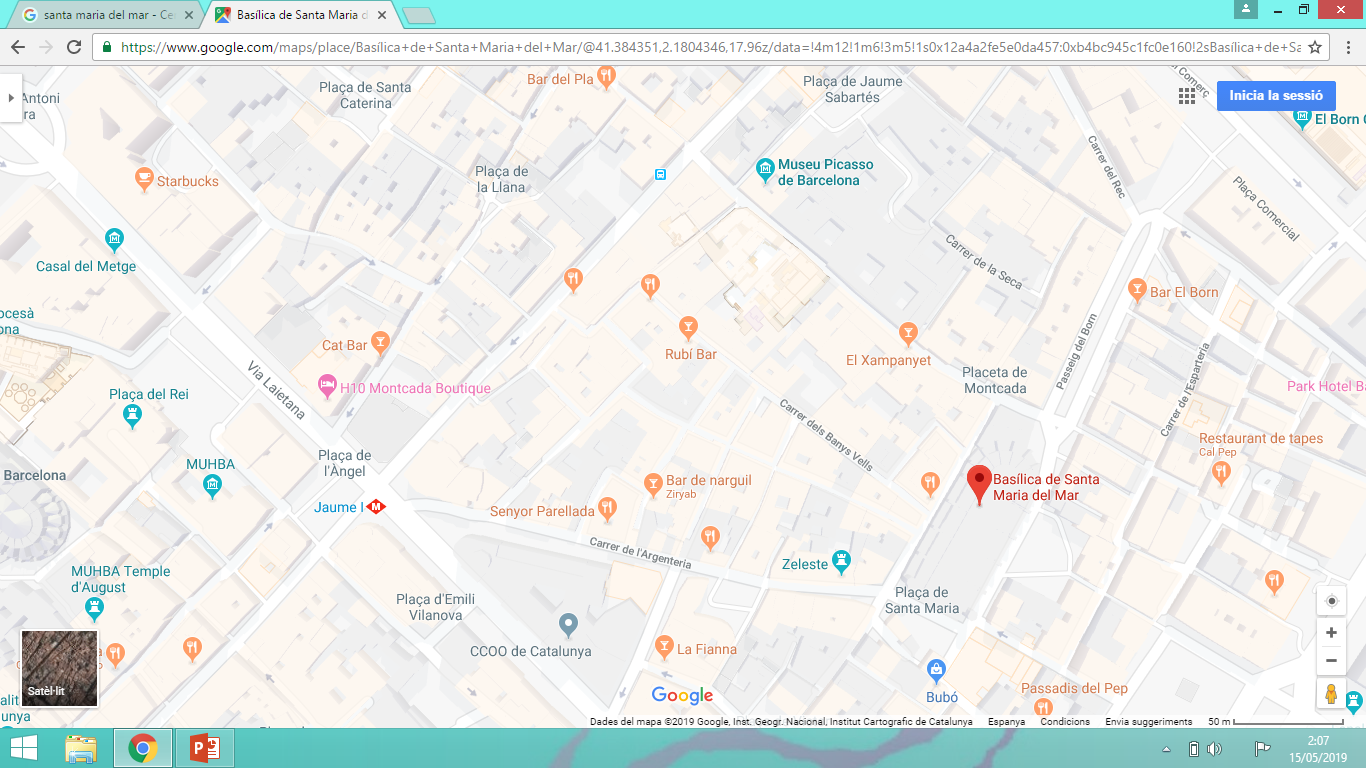 Estado y opinión
La basílica de Santa Maria del Mar está muy bien conservada;  tanto por fuera, como por dentro.  Cabe destacar el estado de sus grandes ventanales acristalados. Santa Maria del Mar tiene 635 años y sigue en pie.   
En mi opinión la basílica de Santa Maria del Mar es muy bonita y le entra mucha luz.   
Os recomiendo que la visiteis.